Отчет по дополнительным общеобразовательным программам реализуемые в рамках сетевого взаимодействия образовательных учреждений Сосьвинского городского округана базе МБОУ СОШ с. Романово, филиала МБОУ СОШ с. Романово детский сад № 7 «Ивушка»
Цель:
 –создание единого образовательного пространства для обеспечения качества и доступности дополнительного образования, выполнение заказа общества на формирование успешной личности.
Сетевое взаимодействие в образовательной системе 
Сосьвинского городского округа 

позволяет разрабатывать, апробировать и предлагать профессиональному педагогическому сообществу инновационные модели содержания дополнительного образования  и способствует активной  деятельности по совместному использованию ресурсов образовательных учреждений
2021-2022 учебный год
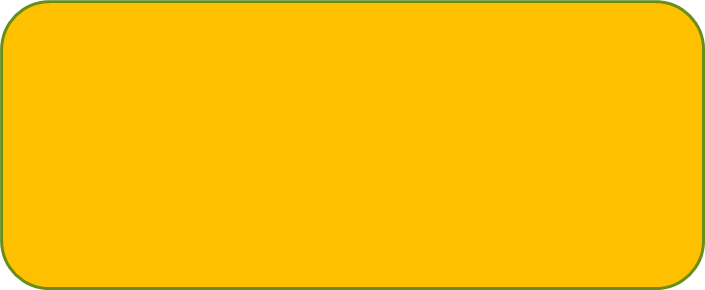 МБОУ ДО ДДТ 
п. Сосьва
(сотрудничество юридических лиц на основании договора о совместной деятельности)
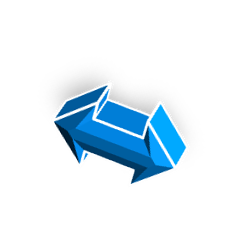 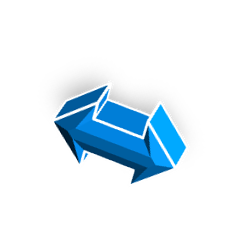 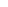 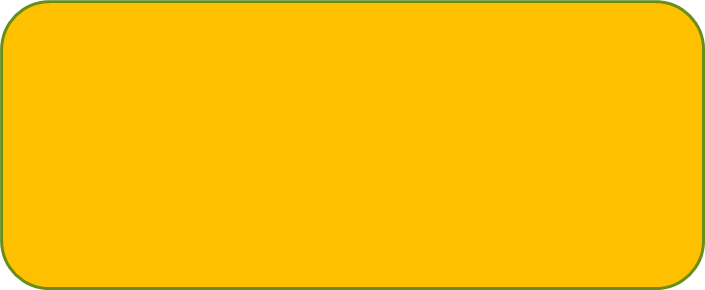 МБОУ СОШ с. Романово
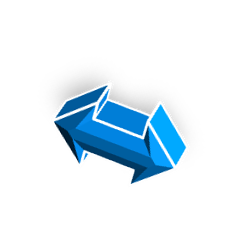 Филиал МБОУ СОШ
 с. Романово детский сад 
№ 7 «Ивушка»
Дополнительные общеобразовательные программы:
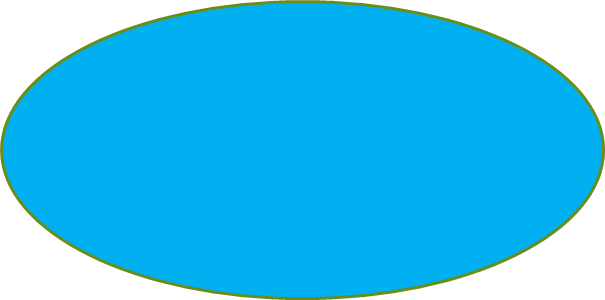 «Шахматы»
Спирин Игорь Владимирович
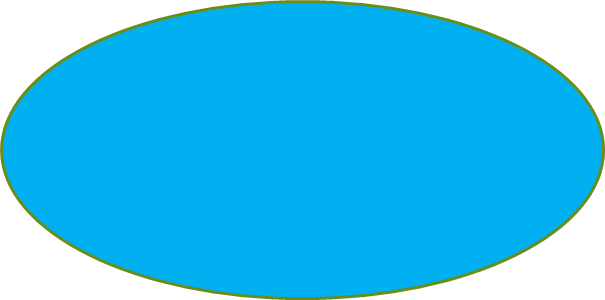 «Проектная деятельность для дошкольников»
Алешкевич Елена Анатольевна
«Дети –друзья природы»
Вологжанина Дарья 
Игоревна
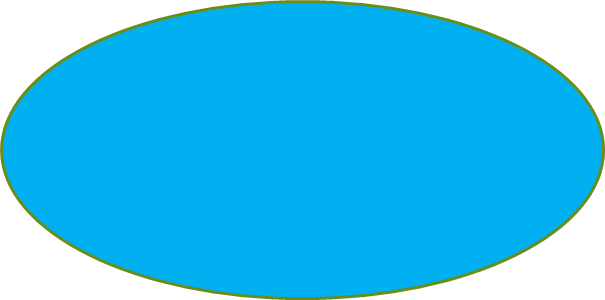 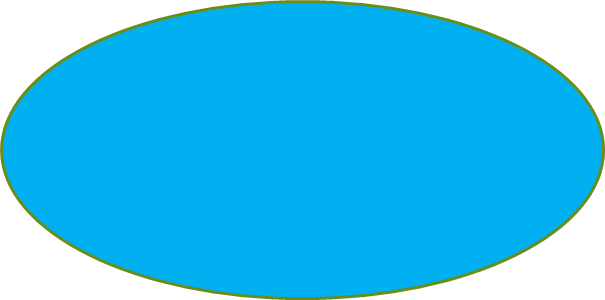 «Волшебные кирпичики»
Ерохина Галина Николаевна
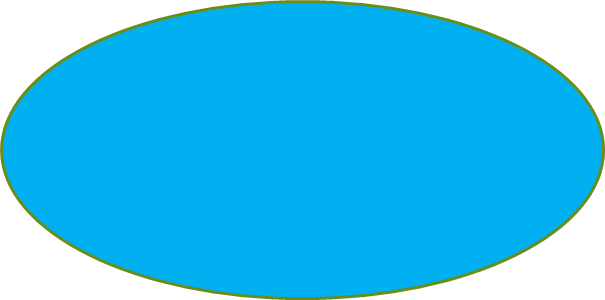 «Рисуем вместе»
Астанина Елена Альбертовна
«Бумажная фантазия»
Астанина Елена Альбертовна
«Вокальное и хоровое пение»
Худякова Виолетта Александровна
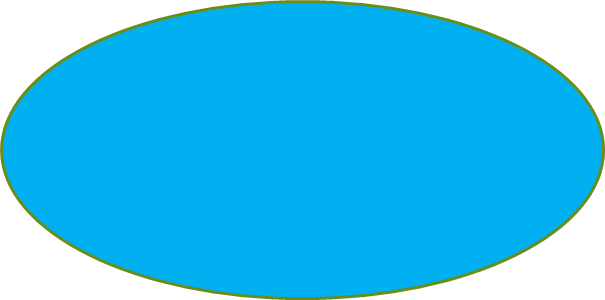 «Умный конструктор»
Карпов Сергей Владимирович
Уровень освоения обучающихся 
программного материала
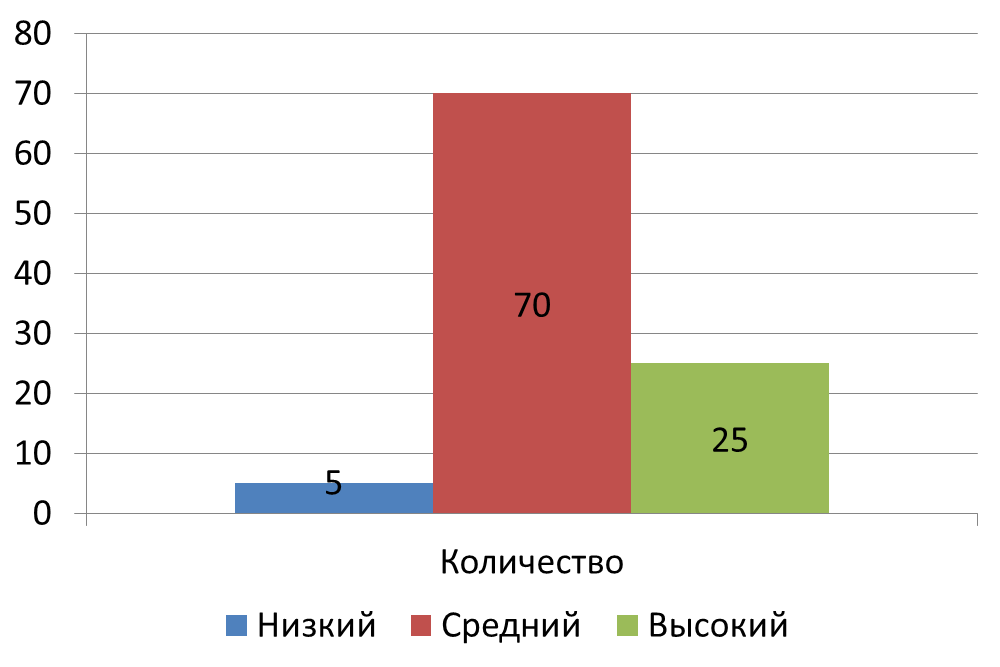 Достижения обучающихся
1 место, 2 место, 3 место в Муниципальном конкурсе «Первые цветы»

Дипломы 1, 2, 3 степеней в муниципальном конкурсе «Космос»

Участие в областном конкурсе к Дню Победы «Письмо с фронта»
1 место-хор «Это наша Победа» в Муниципальном конкурсе «Служить России»

2 место Васькина Анастасия
в Муниципальном конкурсе «Служить России»

2 место –трио
в Муниципальном конкурсе «Служить России»
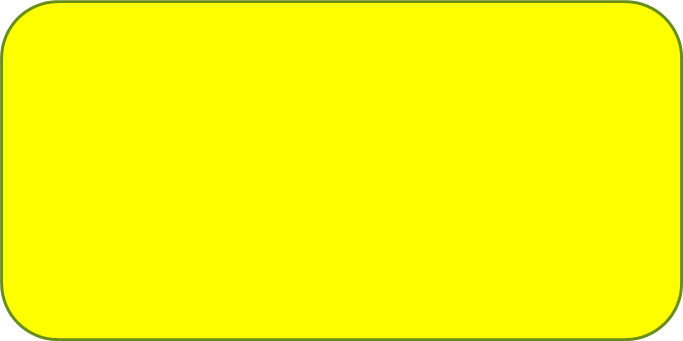 2 место в муниципальном туре НПК для обучающихся и воспитанников учреждений дополнительного образования СГО 
«Интеллект плюс»

3 место в муниципальном туре НПК для обучающихся и воспитанников учреждений дополнительного образования СГО
 «Интеллект плюс»
Достигнутый  результат:
1. Обеспечено новое качество образования за счет развития личностно ориентированного обучения – 70 человек  (средний уровень освоения программ).

2.Сохранено единство образовательного пространства, и создано при этом условия для развития системы вариативного образования.

3.Обеспечен равный доступ к получению качественного дополнительного образования в с. Романово.

4.Увеличен охват детей  получающих образовательные услуги дополнительного образования (по сравнению с предыдущим годом на 80 обучающихся).

5. Увеличен спектр дополнительных общеобразовательных программ (по сравнению с предыдущим годом на 6 программ, увеличилось число педагогов на 6 человек).
Перспективы:1. Расширить спектр предоставляемых дополнительных общеобразовательных программ (АвиаМоделирование, Профориентация, Возрождение народных ремесел (гончарное ремесло).2. При получении лицензии на подвид дополнительное образования детей и взрослых осуществить мероприятия «Дорожная карта»по организации и реализации дополнительной общеобразовательной программы по приоритетной для вашего учреждения тематике, реализуемой в сетевой форме.3. Рассмотрение образовательными учреждениями (МБОУ ДО ДДТ п. Сосьва и образовательное учреждение) вопроса о применении в образовательной деятельности индивидуальных образовательных маршрутов для обучающихся, дистанционной формы освоения ДООП4. Организация методической поддержки образовательного учреждения, реализующего дополнительные общеобразовательные программы, в обновлении содержания и технологий обучения дополнительного образования
Предложения1. Рассмотреть возможность для разработки и реализации муниципальной программы развития дополнительного образования, основанной на развитии различных механизмов социального партнерства, сетевой модели в рамках интеграции и взаимодействия общего, дополнительного и дошкольного образования. 2.Совершенствовать управленческие механизмы интеграции организаций общего и дополнительного образования в части разработки и реализации муниципальных заданий, обеспечивающих эффективную организацию внеурочной деятельности, сетевого взаимодействия направленных на удовлетворение разнообразных образовательных потребностей  образовательных учреждений СГО, обучающихся и запросов их родителей.
БЛАГОДАРИМ 
ЗА 
СОТРУДНИЧЕСТВО